연애
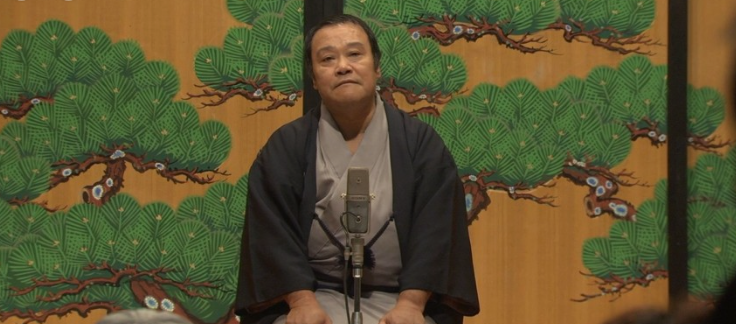 라쿠고(らくご)
-표현: 혼자, 몸짓, 손짓

-도구: 부채, 수건

-무용과의 차이점
  :의상, 도구, 음곡 의존 x

-용어: [고전 낙어]
-성립: 에도시대 일본

-화예 일종
   *인간으로 표현한 기법
-낙어가: 연기자